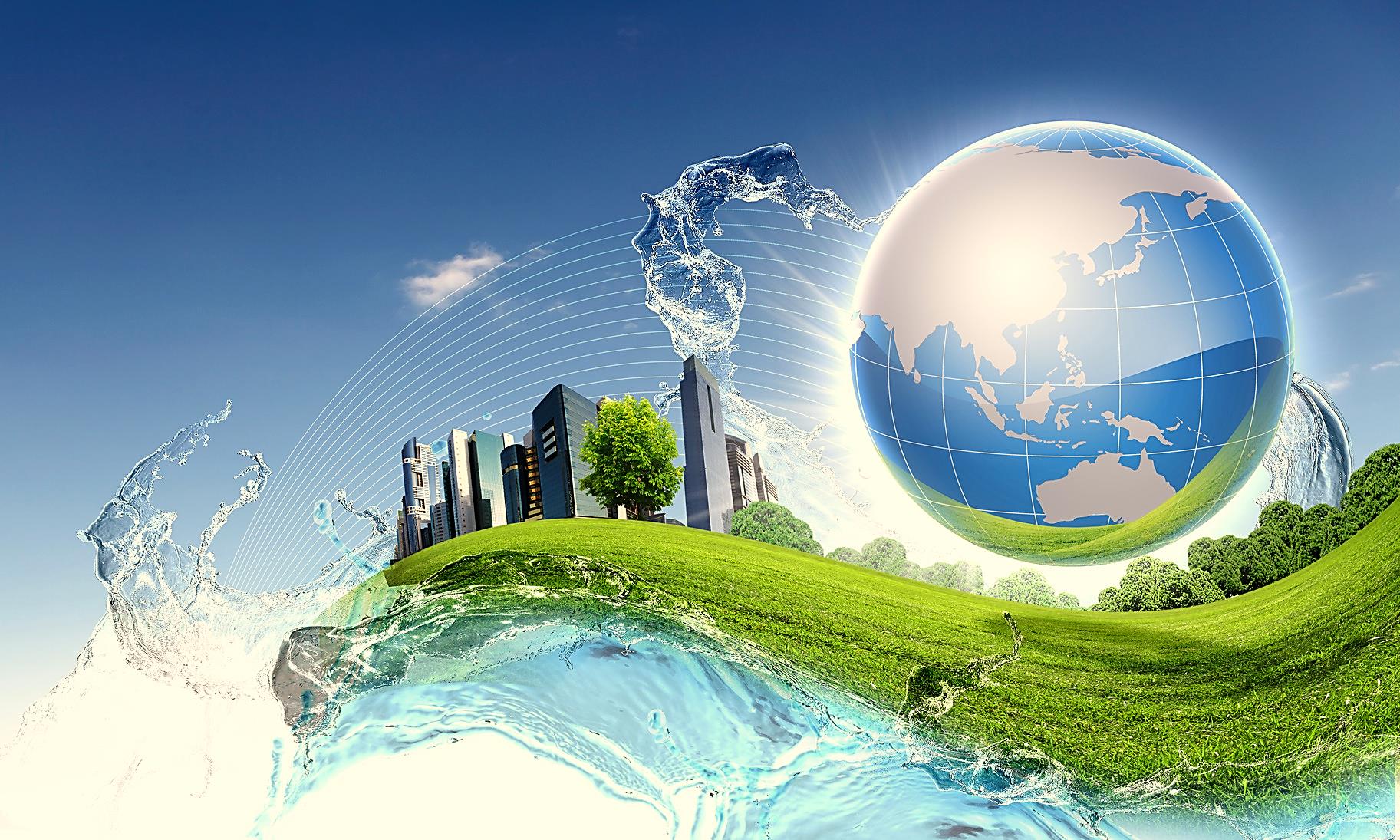 Ленинградский государственный университет имени. А.С. Пушкина
Санкт-Петербургский Государственный Университет
проф. А. Н. Кадочников
Е.В. Ледовская
Экологическая культура 
в век стремительной автомобилизации
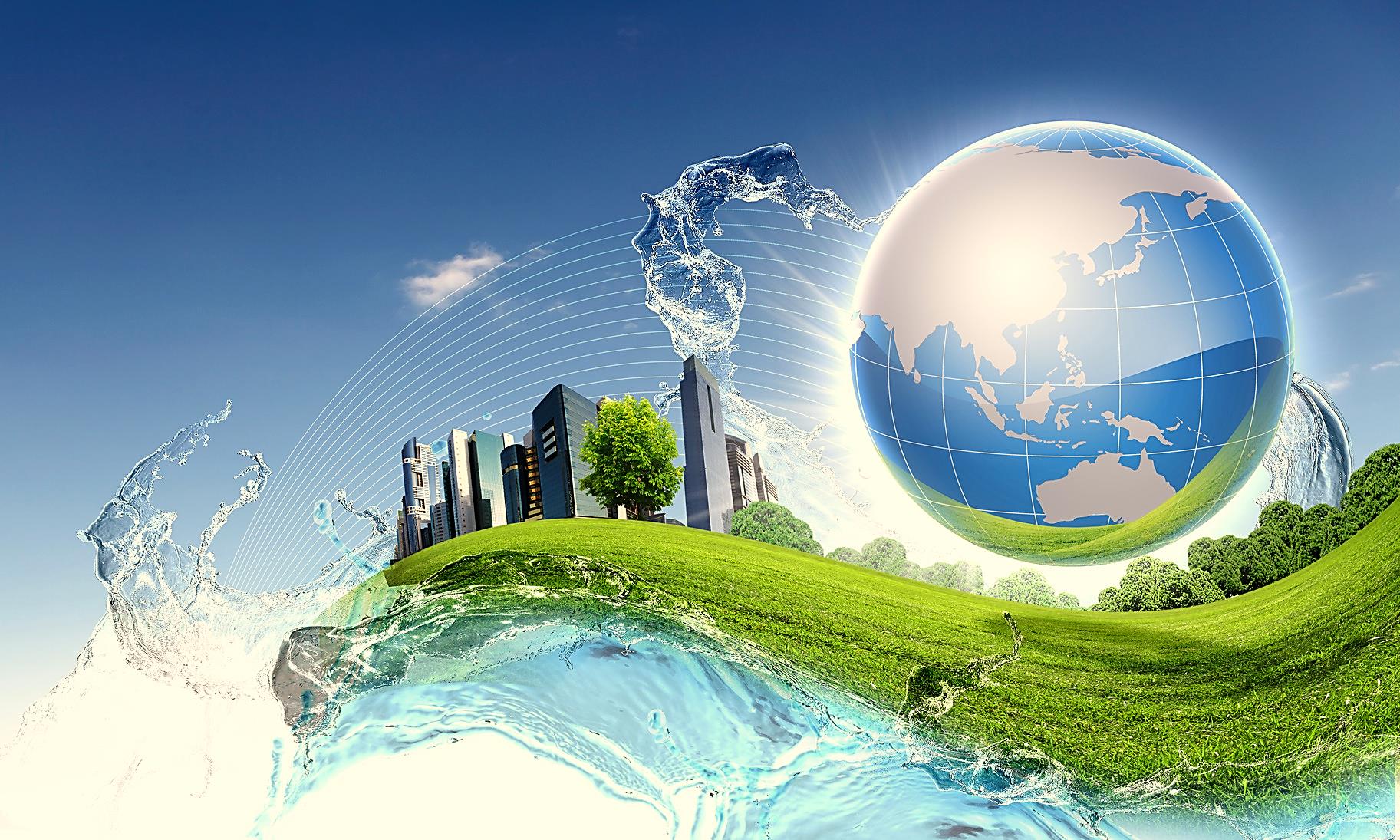 История дорожного строительства 
теснейшим образом связана 
с развитием человеческого общества
проф. А. Н. Кадочников
Е.В. Ледовская
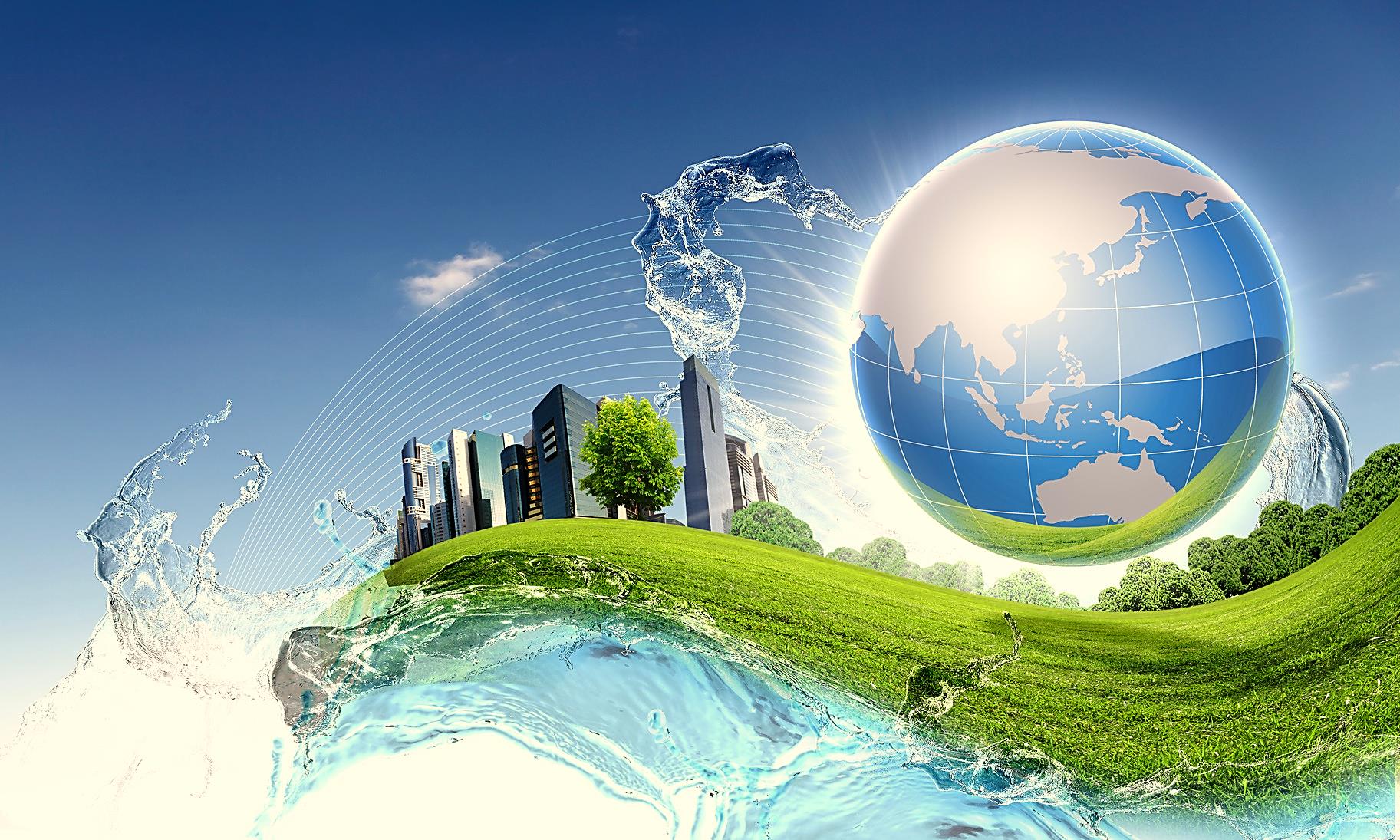 Первые шоссейные дороги 
появились на рубеже XIX - XX в., 
Именно в это время 
появились автомобили. 
Первая в мире автомобильная трасса 
была проложена Пьеро Причелли 
от Милана до озеро Комо в 1921 году.
проф. А. Н. Кадочников
Е.В. Ледовская
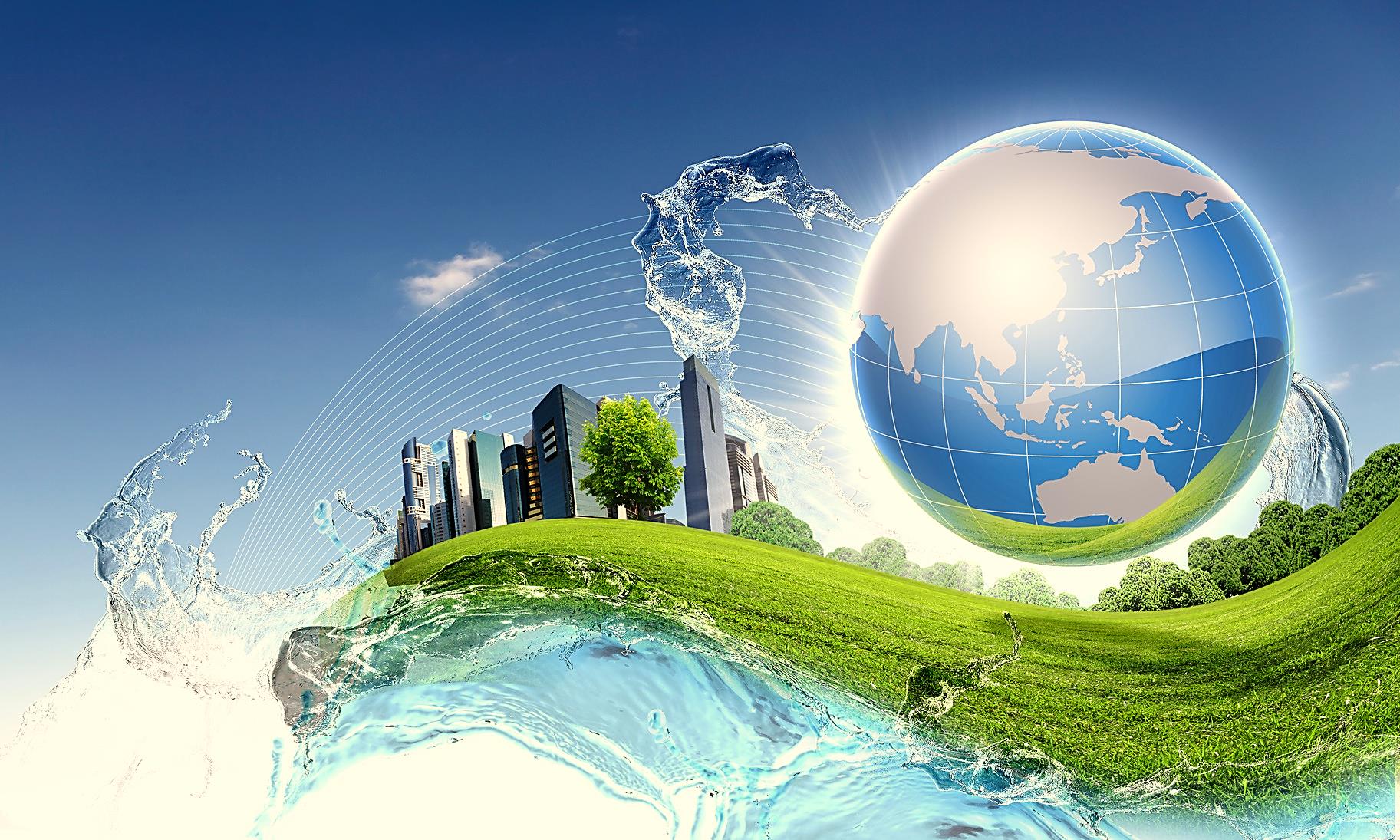 В США строительство первых дорог 
также началось в 1920-х годах. 
Тогда появилось более 250
«именных магистралей», 
названных в честь 
исторических событий и личностей. 
Они имели цветовую кодификацию 
(на телеграфных столбах вдоль дорог 
закрепляли цветные ленты).
проф. А. Н. Кадочников
Е.В. Ледовская
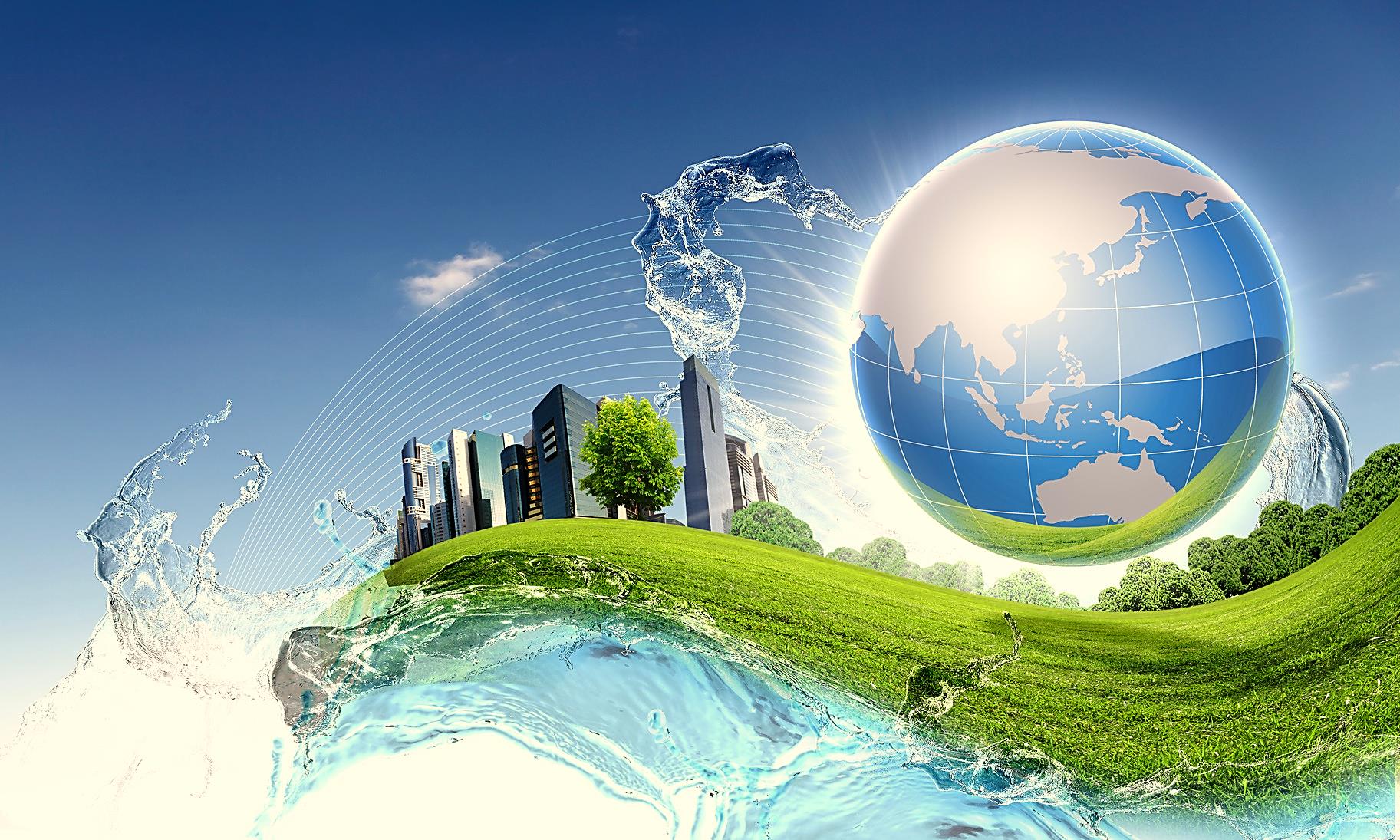 В нашей стране 
базовая сеть автомобильных дорог 
с твердым покрытием 
сформировалась лишь к концу 1980-х годов, 
то есть много позже, 
чем в ряде развитых стран мира.
проф. А. Н. Кадочников
Е.В. Ледовская
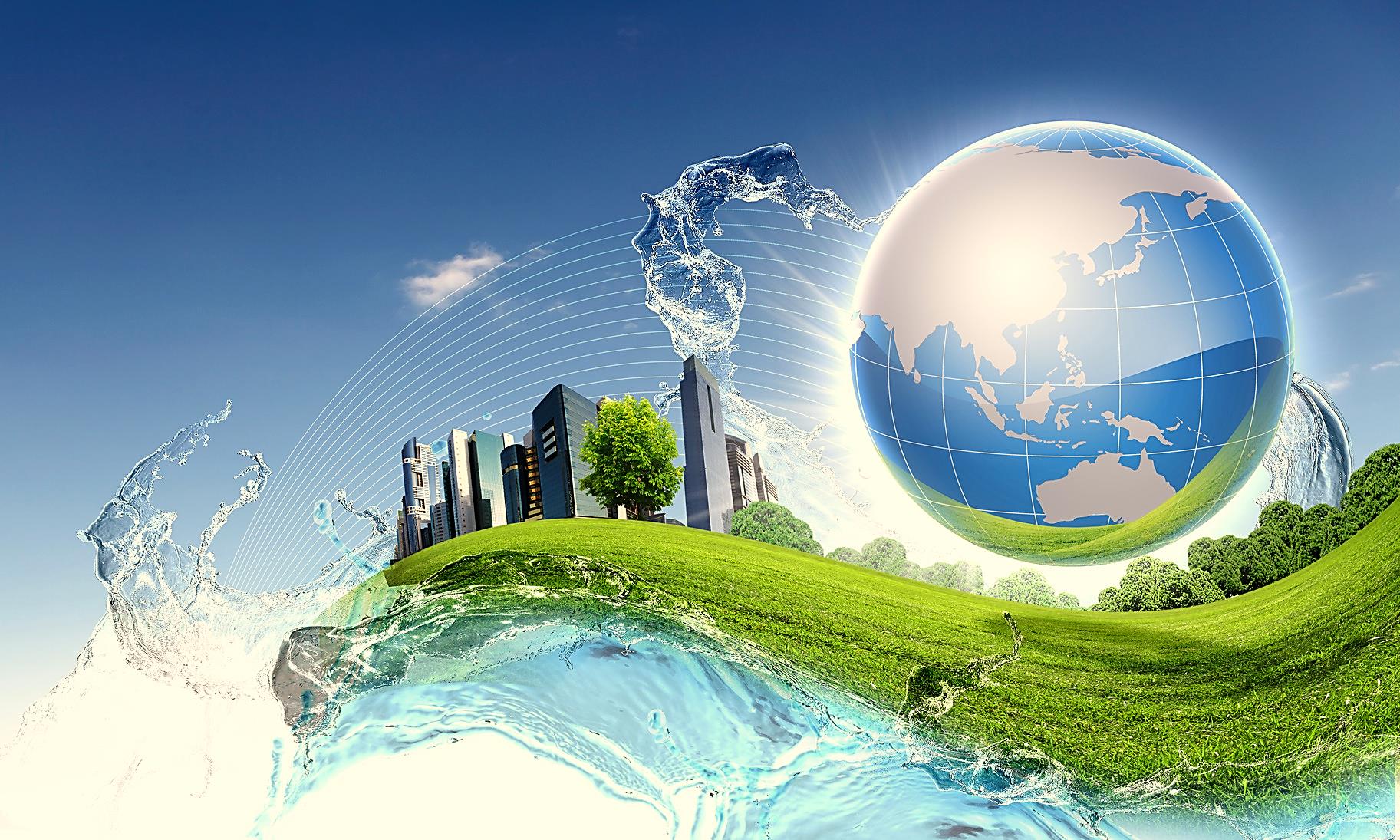 С конца 1990 г. по 1995 г. протяженность дорог РФ 
увеличилась на 49 тыс. км. и достигла 933 тыс. км, 
протяженность дорог с твердым покрытием увеличилась на 89 тыс. км  
и составила 745 тыс. км. 
С конца 1995г. по 2000 г. - 900 тыс. км. 
С 2010 по 2016 год общая протяженность дорог увеличилась еще на 400 тыс. км и 
составила 1400 км.
проф. А. Н. Кадочников
Е.В. Ледовская
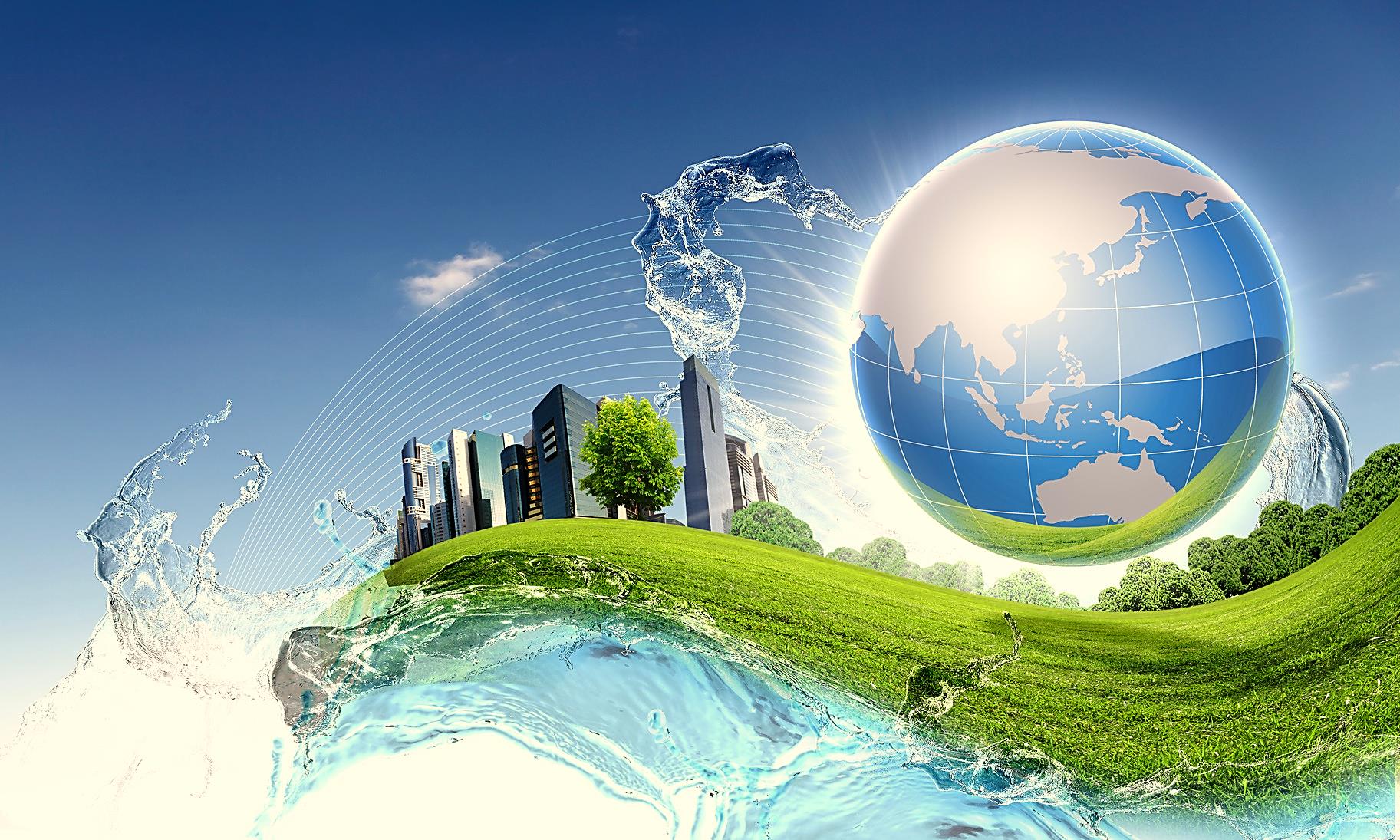 Строительство благоустройство 
и содержание дорог 
имеет большое значение 
для нашей огромной страны. 
Однако и дороги России 
являются показателем 
уровня культуры 
наших граждан.
проф. А. Н. Кадочников
Е.В. Ледовская
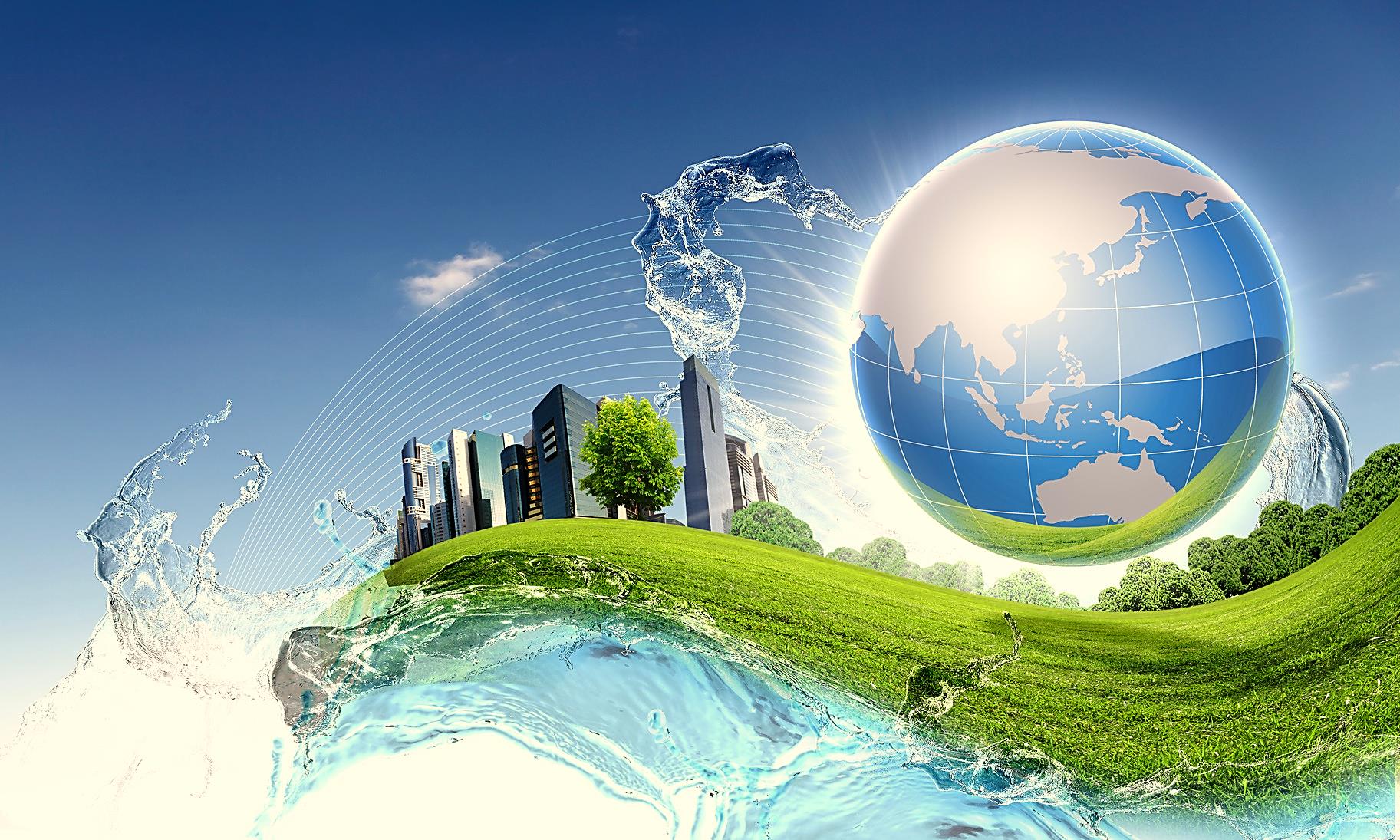 Сегодня признаком высокой культуры становится не степень отличия социального от природного, 
а степень их единства. 
Таким единством достигается стабильность 
и общества и природы, 
образующих социоприродную систему, 
в которой природа становится «человеческой сущностью человека», а сохранение природы - средством сохранения общества 
и человека как вида.
проф. А. Н. Кадочников
Е.В. Ледовская
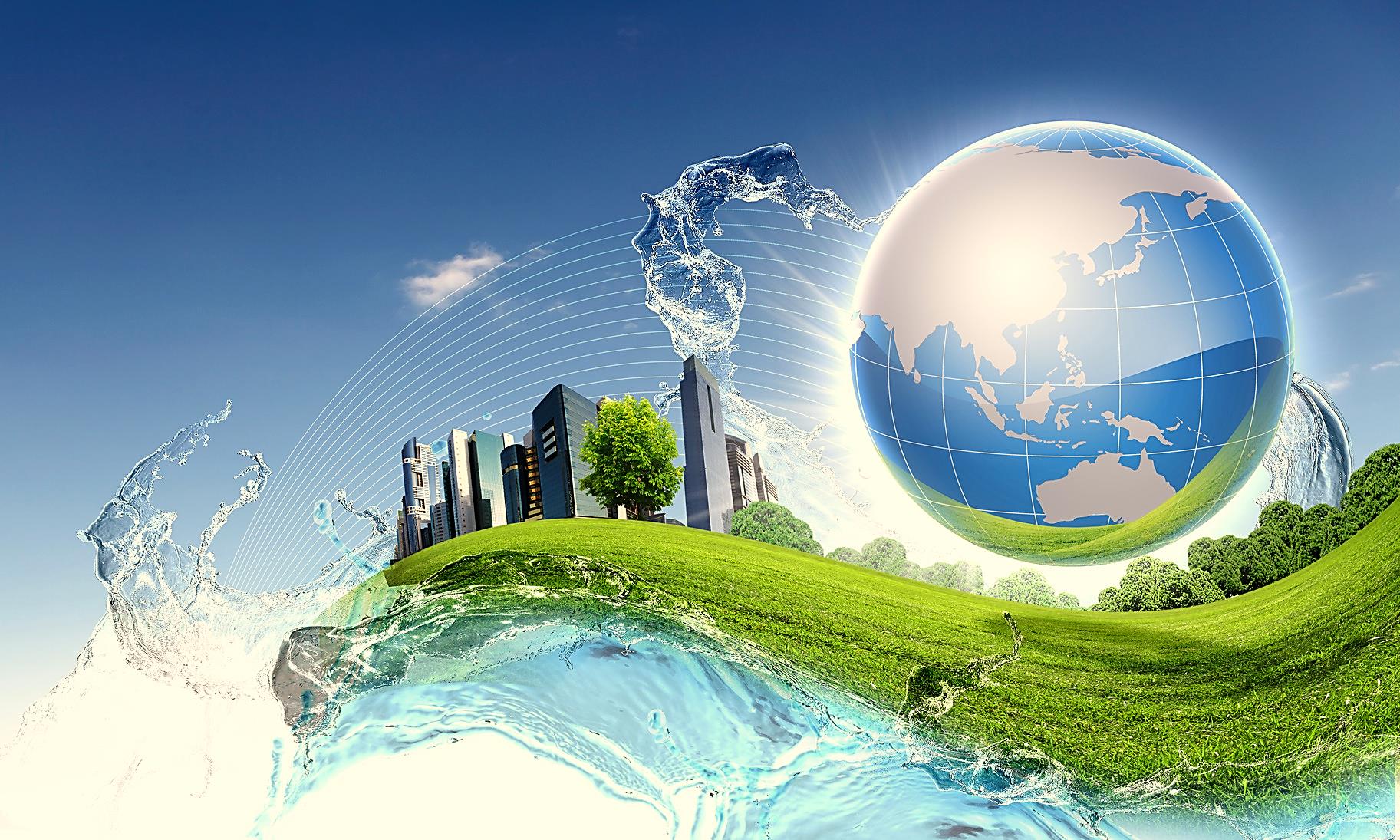 Центр экологической политики
 ЛГУ им. А.С. Пушкина 
совместно с факультетом политологии СПбГУ 
провели исследование по оценке уровня экологической культуры в 21 регионе России. 
Обработано более 1000 анкет студентов, преподавателей, научных сотрудников различных вузов, студентов колледжей, сотрудников НИИ, людей с высоким уровнем образования.
проф. А. Н. Кадочников
Е.В. Ледовская
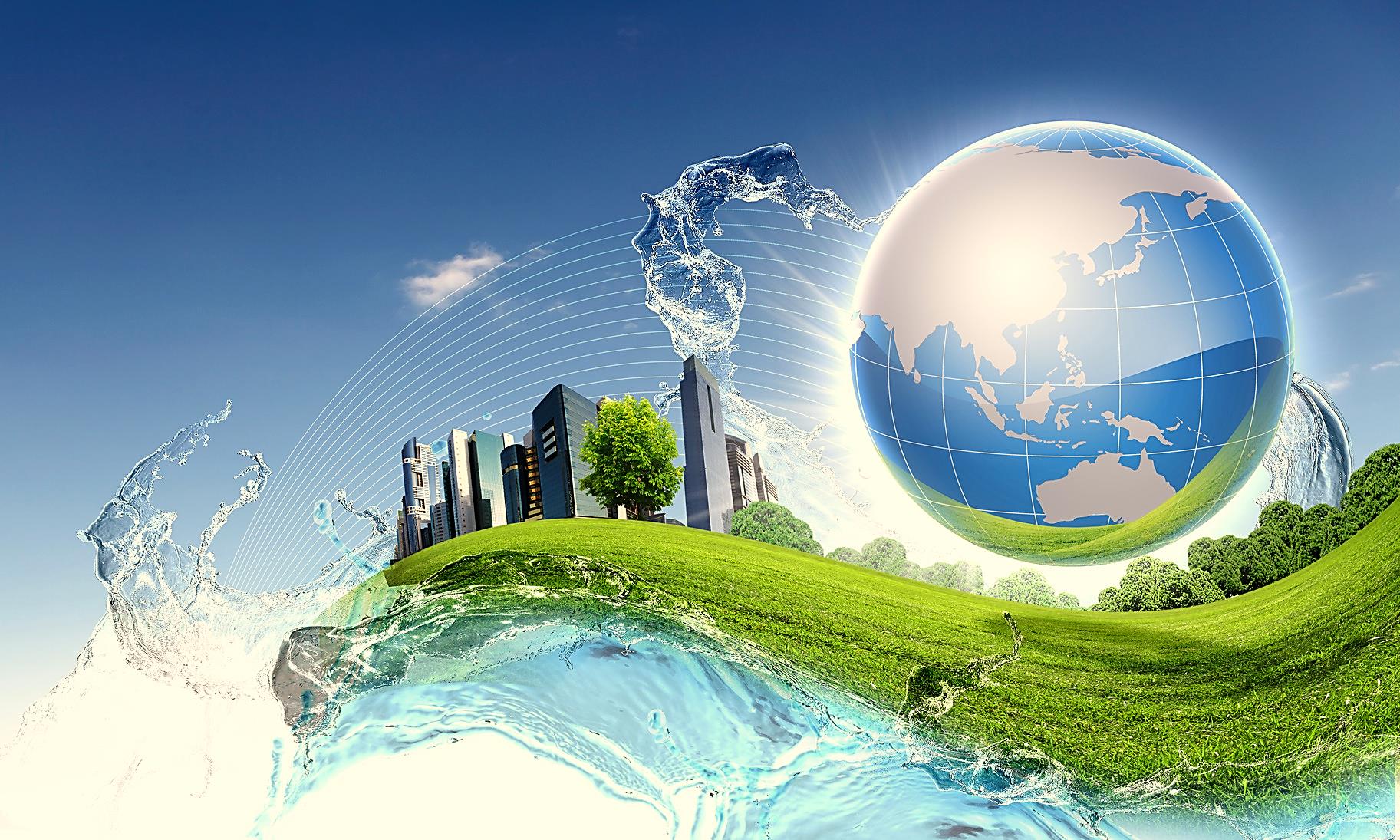 57% уверены: «современный гражданин» - 
тот, кто бережно относится к окружающей среде. 
35% опрошенных, считает современным того, кто способен разделить ответственность за происходящее в стране.  
80% - «благополучие человека зависит от его собственных усилий», 
а не только от государства. 
Оценка экологической ситуации в стране:
53%  - ситуация критическая.
41%  - проблемы существуют.
5% - видимые проблемы отсутствуют.
4% никогда не задумывались об этом. 
На вопрос: - Считаете ли Вы необходимым привлечение внимания 
к экологическим проблемам в нашей стране? 
98,5% опрошенных ответили - да!
проф. А. Н. Кадочников
Е.В. Ледовская
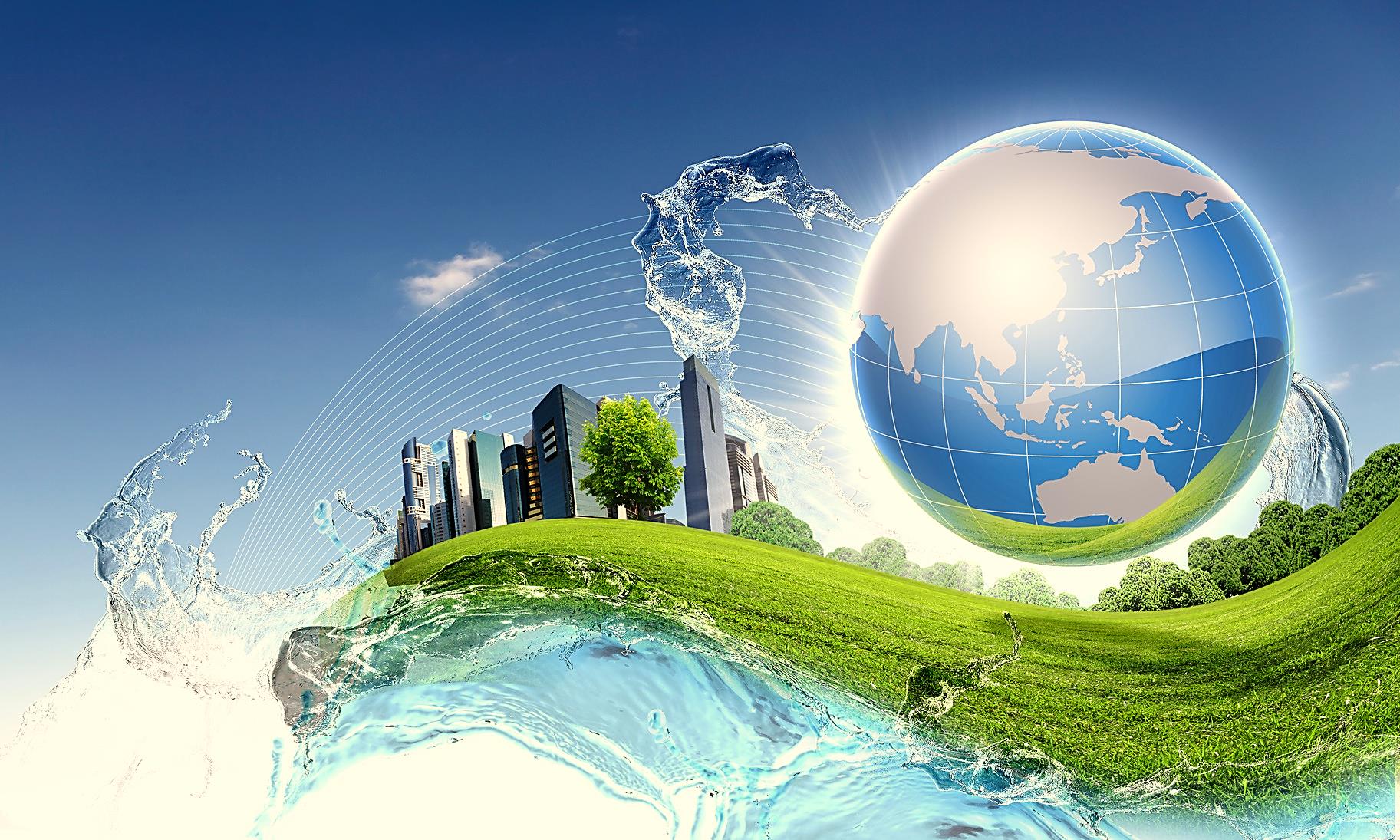 Главная проблема, 
которую необходимо решить, - 
это воздействие на сознание людей. 
Должен произойти переход от упрощенного, метафизического понимания проблемы взаимодействия общества и природы 
к более адекватному 
(современному) пониманию.
проф. А. Н. Кадочников
Е.В. Ледовская
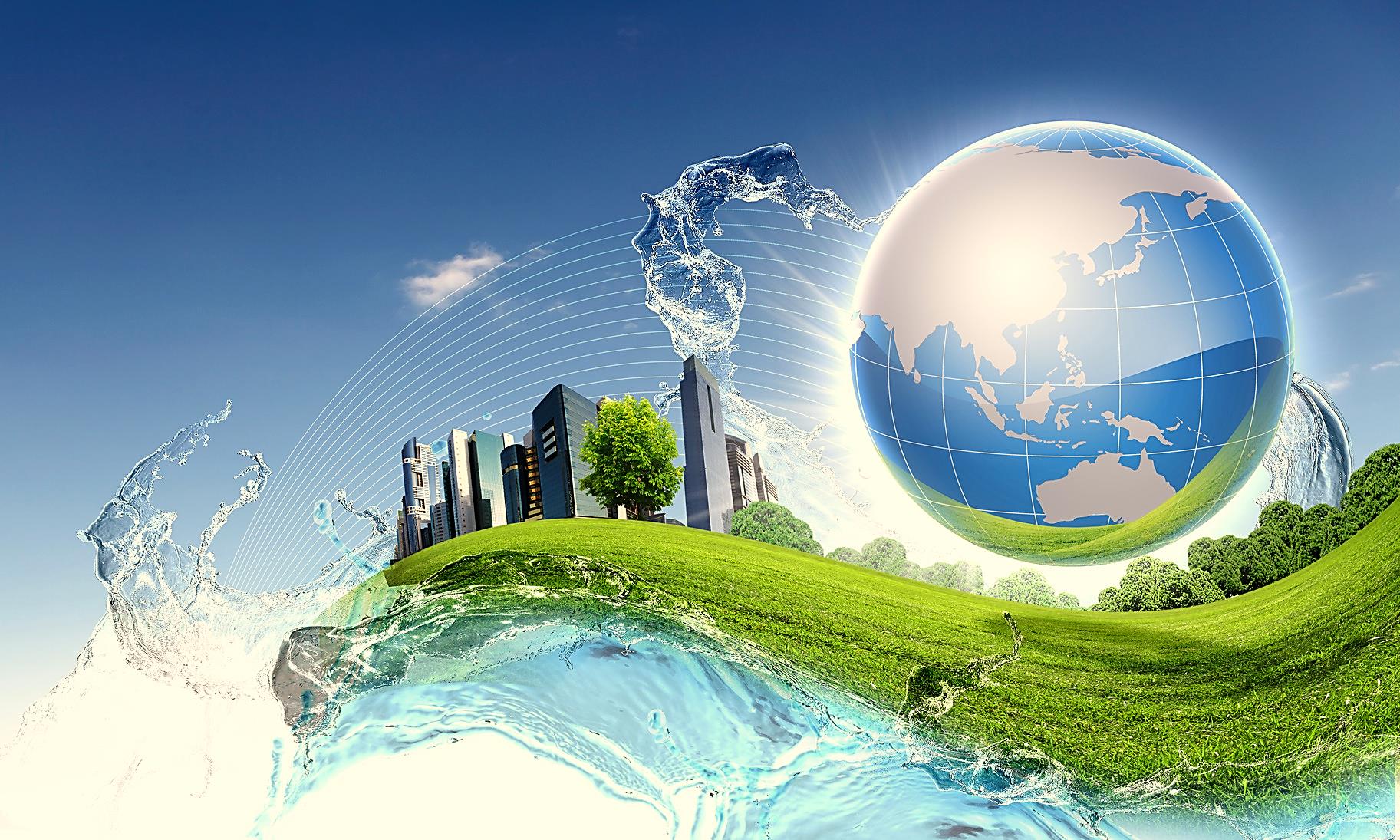 В современном обществе 
жизнь без дороги – невозможна!
Чем лучше дорога и её состояние,
 тем лучше всем и каждому.
Экологическая культура и взвешенная экологическая политика напрямую связаны 
с дорожной отраслью 
без которой цивилизация развиваться не может.
Мы не наследуем богатства природы от предков – мы берём их в долг у своих внуков.
проф. А. Н. Кадочников
Е.В. Ледовская
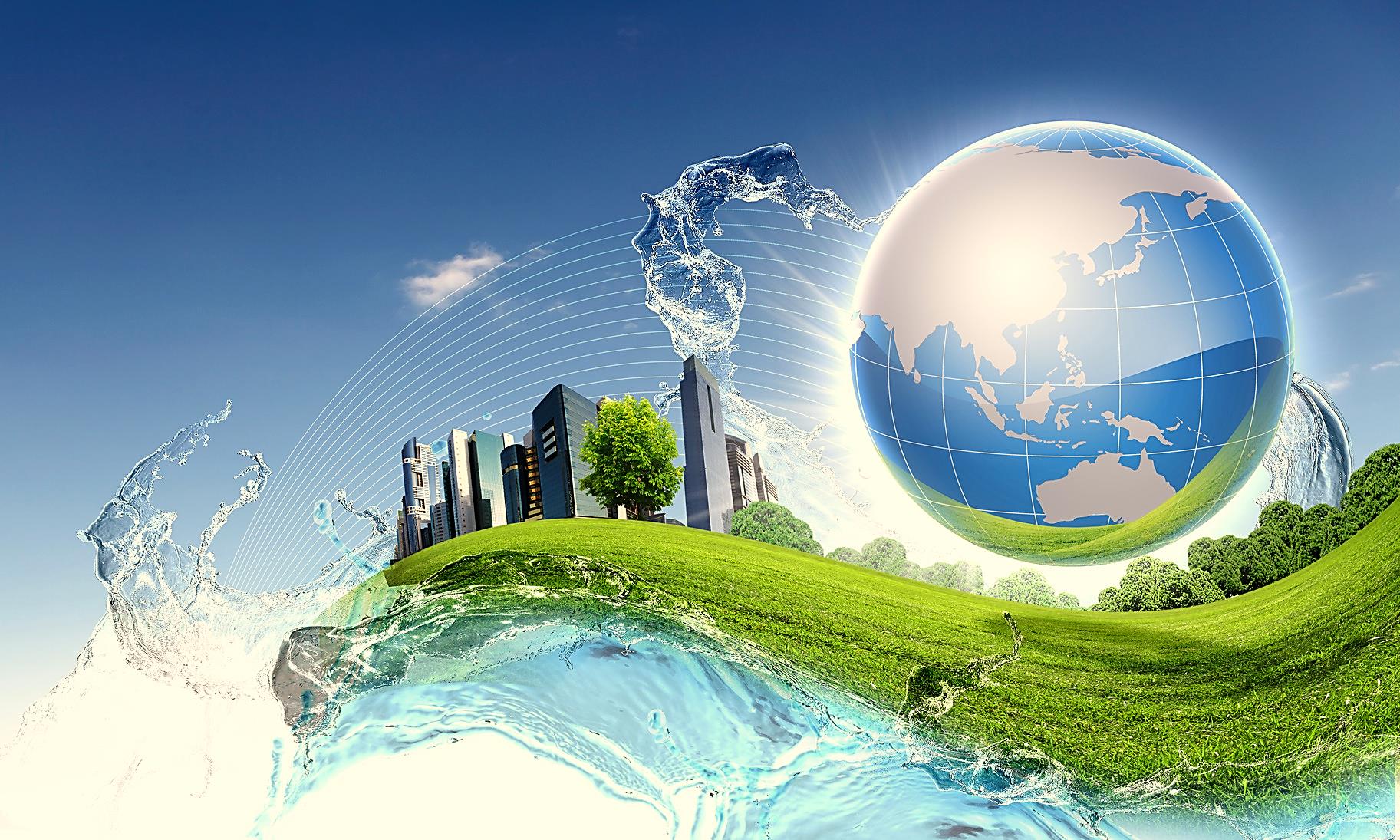 Спасибо за внимание!
проф. А. Н. Кадочников
Е.В. Ледовская